Healthy EU
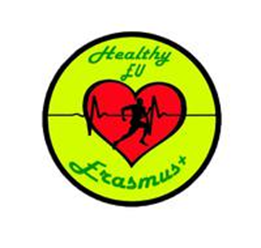 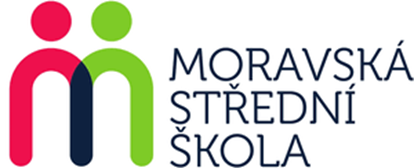 Physical education workouts
1) JUMPING JACKS
https://www.youtube.com/watch?v=c4DAnQ6DtF8
2) WALL SIT
https://www.youtube.com/watch?v=-cdph8hv0O0
3) PUSH –UPS
https://www.youtube.com/watch?v=IODxDxX7oi4
4) ABDOMINAL CRUNCHES
https://www.youtube.com/watch?v=_M2Etme-tfE
PHYSICAL EDUCATION WORKOUTS
5) SQUATS
https://www.youtube.com/watch?v=C_VtOYc6j5c
6) TRICEPS DIPS
https://www.youtube.com/watch?v=0326dy_-CzM
7)PLANK
https://www.youtube.com/watch?v=L4oFJRDAU4Q
8) SIDE PLANK RIGHT AND LEFT
https://www.youtube.com/watch?v=WvdJqKxzfAo
PHYSICAL EDUCATION WORKOUTS
9) CRAB KICKS
https://www.youtube.com/watch?v=d_57140plEE
10) MOUNTAIN CLIMBER
https://www.youtube.com/watch?v=nmwgirgXLYM
11) BURPEES 
https://www.youtube.com/watch?v=dZgVxmf6jkA
12) SUPERMAN
https://www.youtube.com/watch?v=z6PJMT2y8GQ
PHYSICAL EDUCATION WORKOUTS
13) DONKEY KICKS
14) FIRE HYDRANT RIGHT/LEFT
15) PLIE SQUATS
16) TIP TOE SQUATS

https://www.youtube.com/watch?v=UxhIm7ITmhE